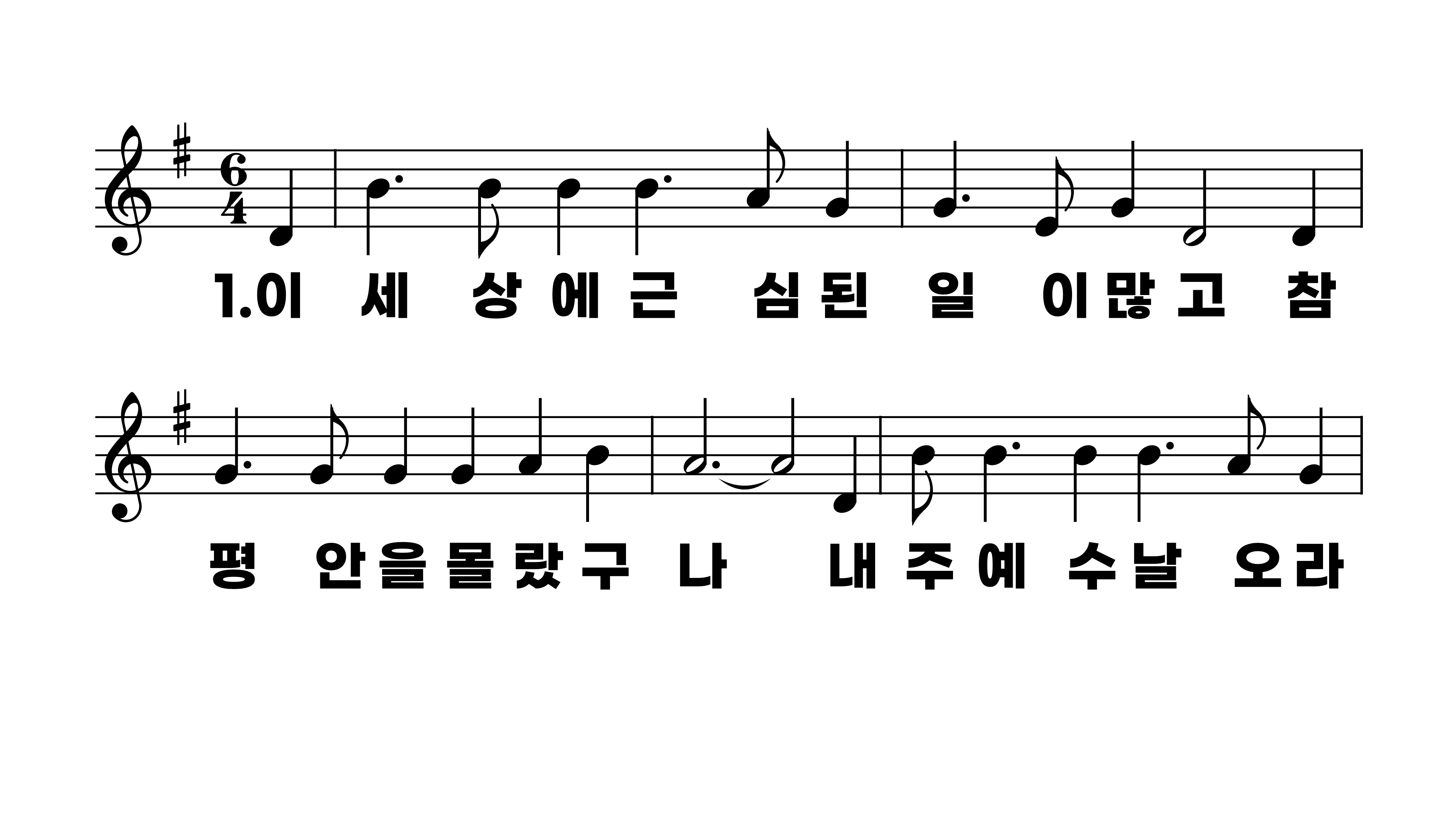 486장 이 세상에 근심된 일이 많고
1.이세상에근
2.이세상에곤
3.이세상에죄
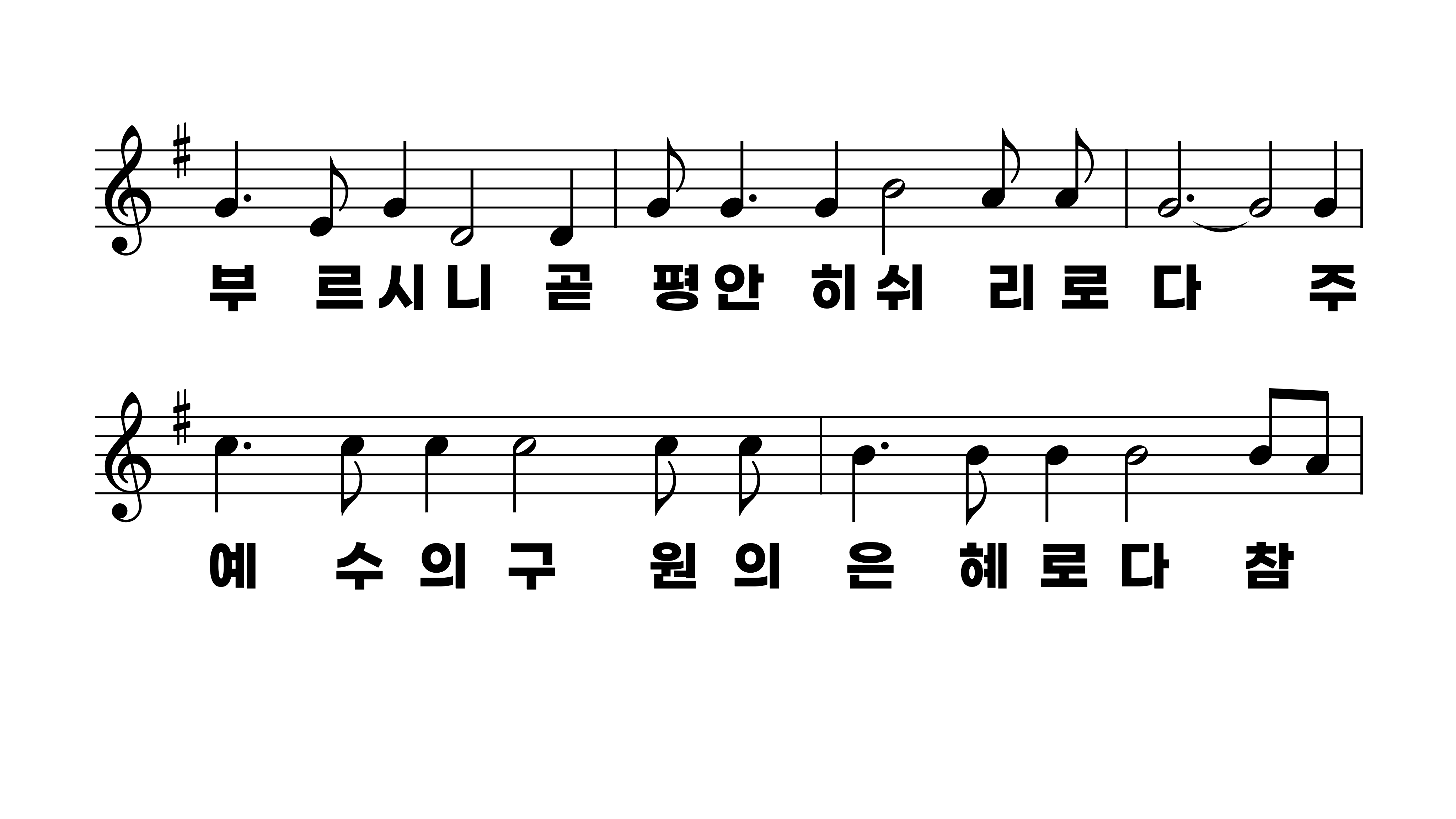 486장 이 세상에 근심된 일이 많고
1.이세상에근
2.이세상에곤
3.이세상에죄
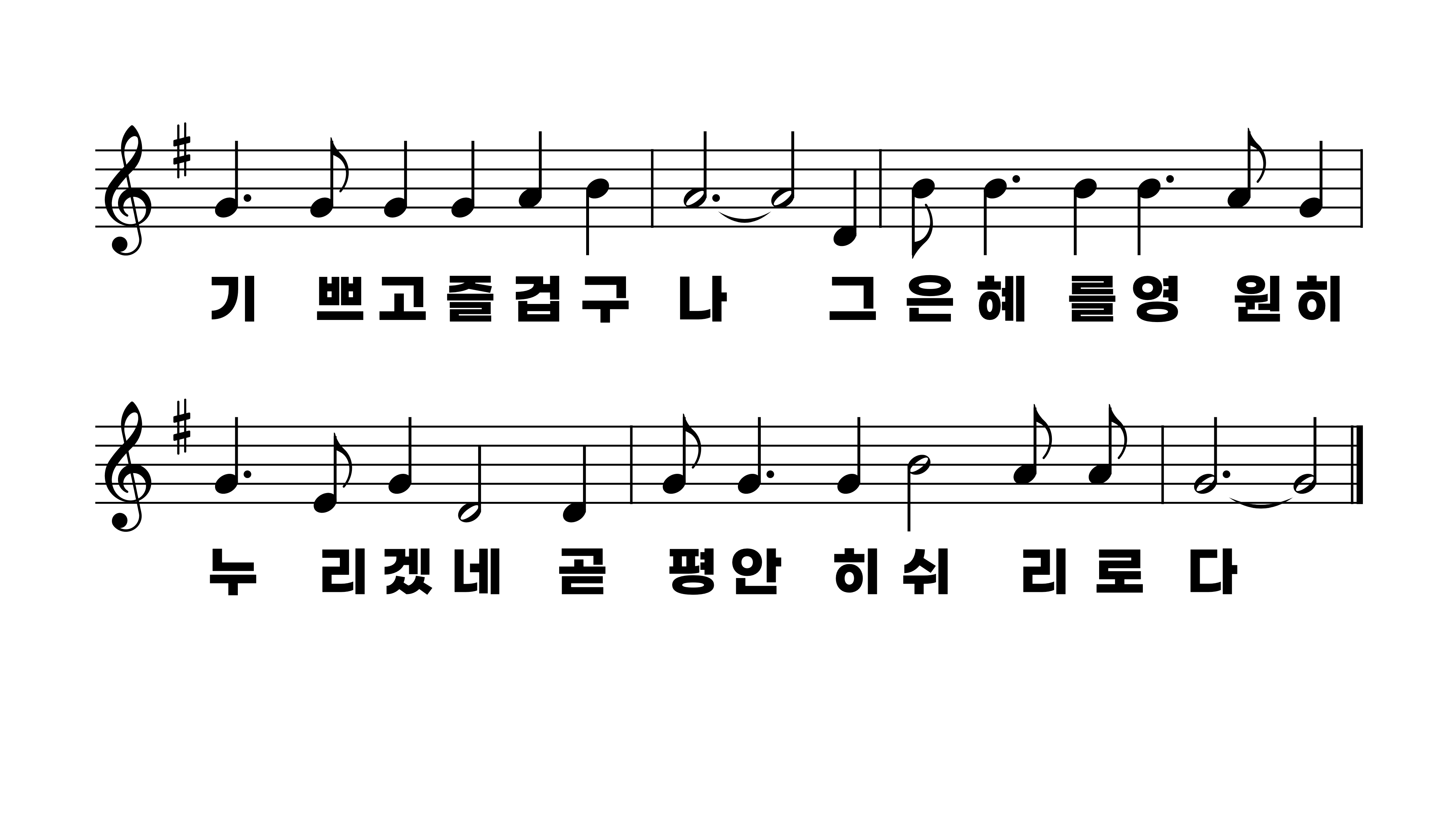 486장 이 세상에 근심된 일이 많고
1.이세상에근
2.이세상에곤
3.이세상에죄
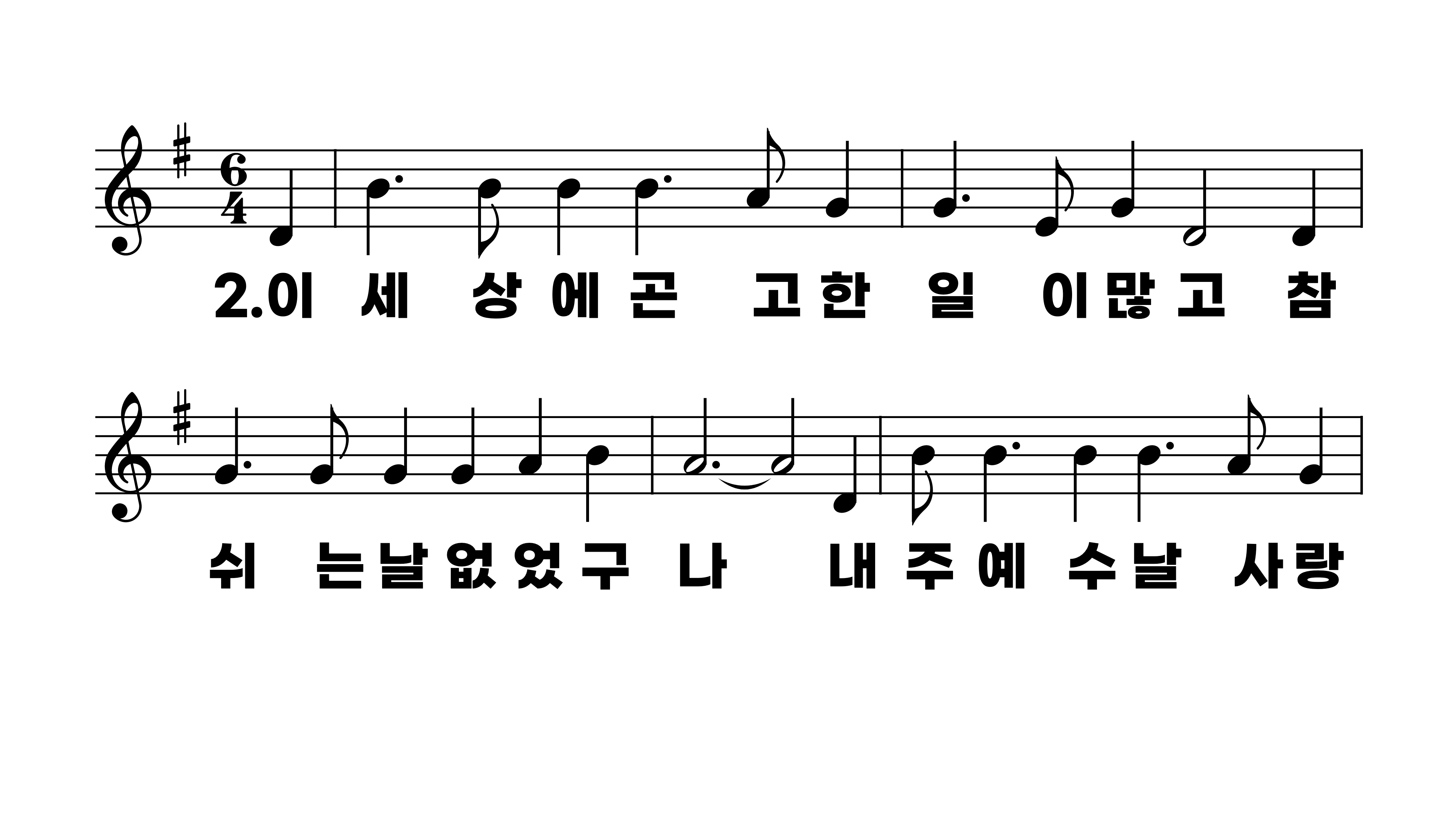 486장 이 세상에 근심된 일이 많고
1.이세상에근
2.이세상에곤
3.이세상에죄
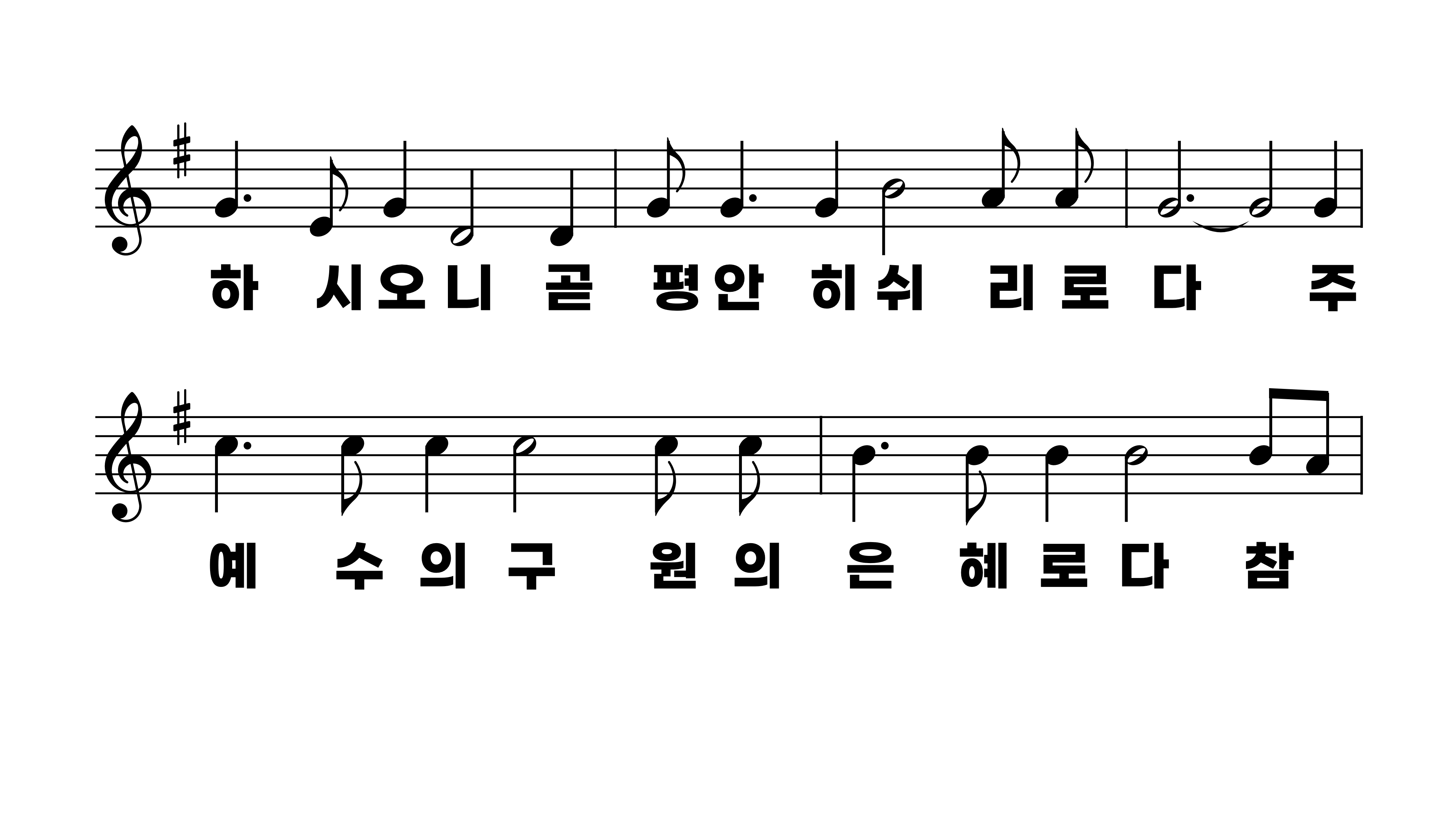 486장 이 세상에 근심된 일이 많고
1.이세상에근
2.이세상에곤
3.이세상에죄
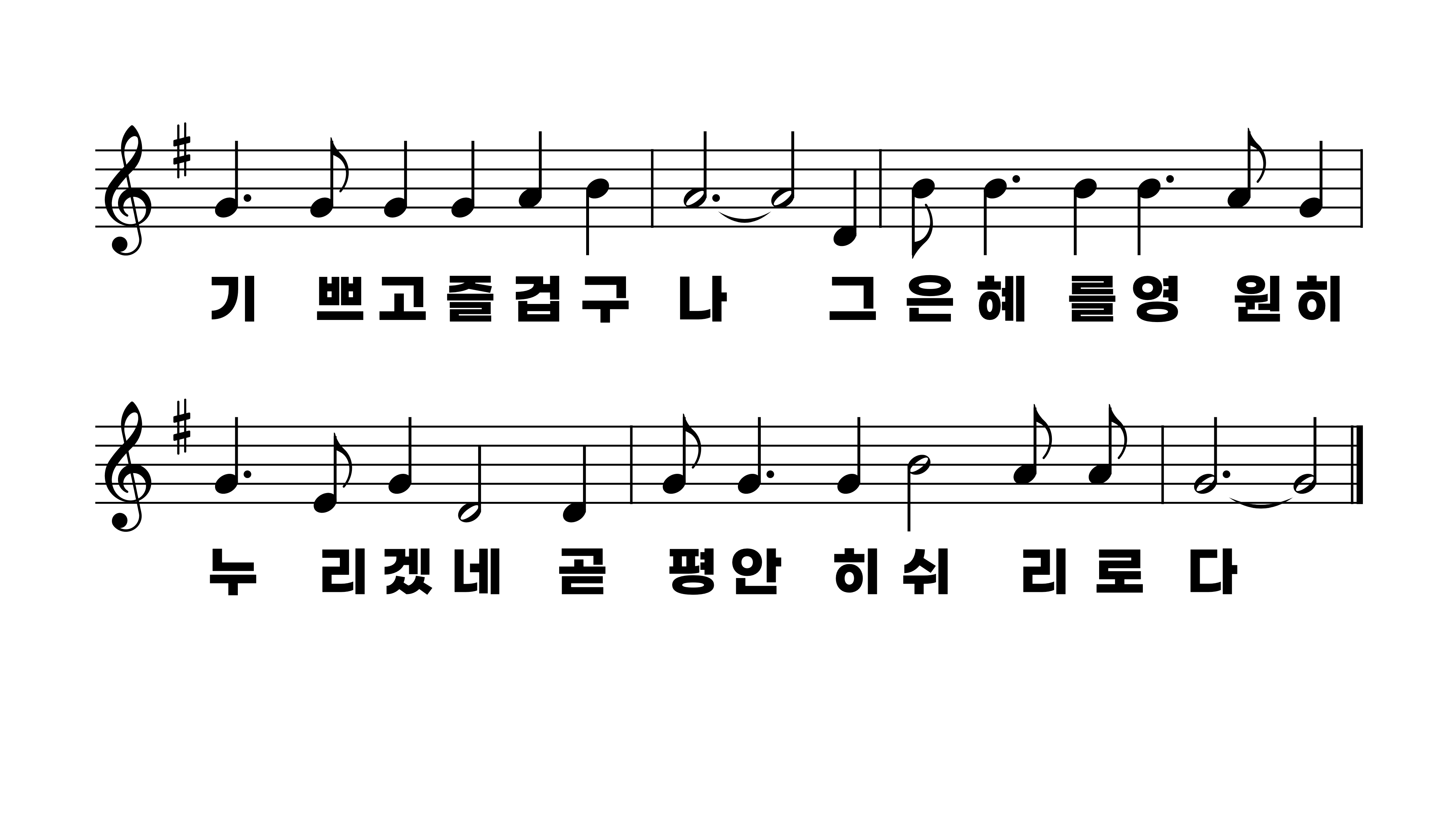 486장 이 세상에 근심된 일이 많고
1.이세상에근
2.이세상에곤
3.이세상에죄
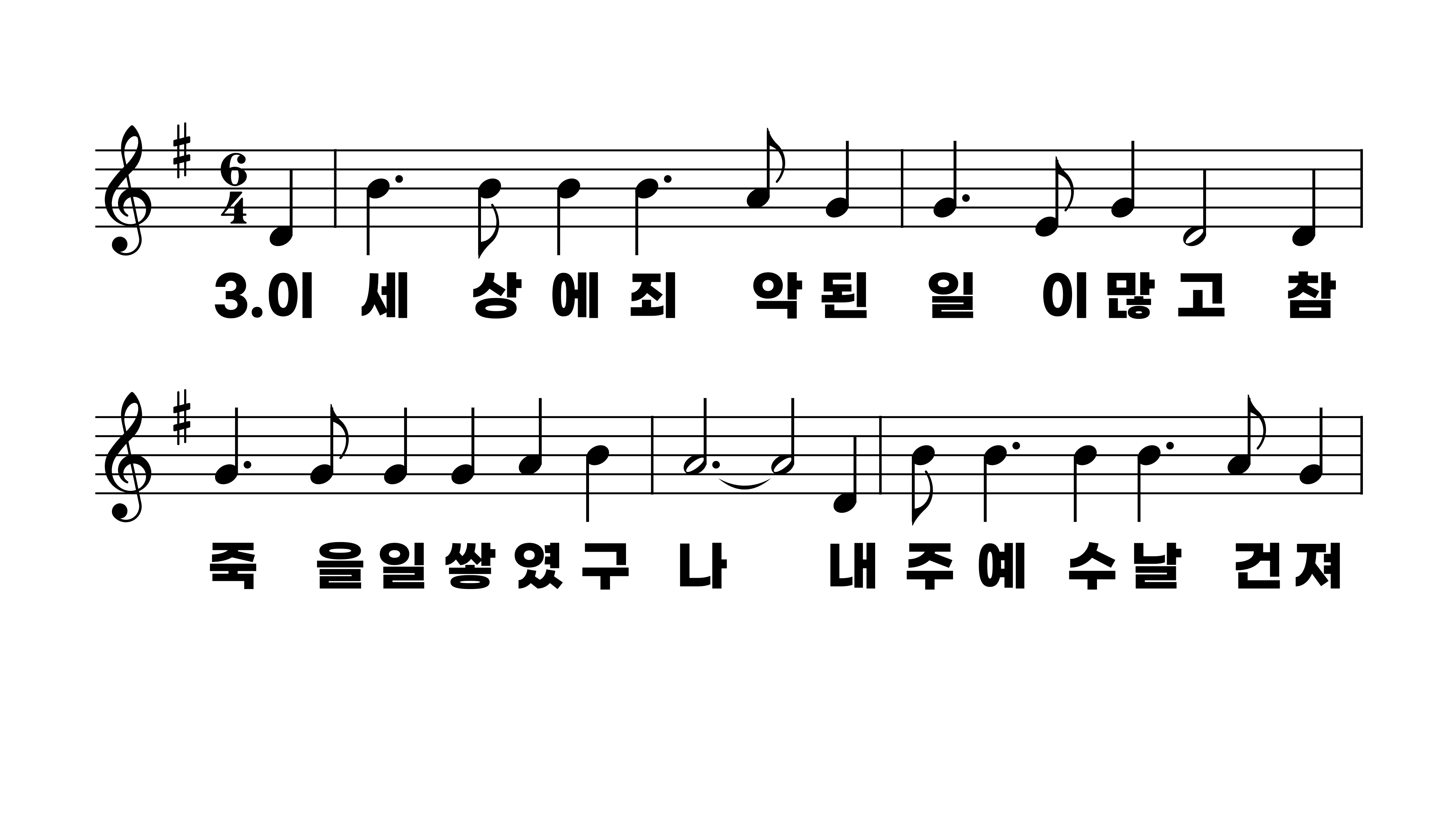 486장 이 세상에 근심된 일이 많고
1.이세상에근
2.이세상에곤
3.이세상에죄
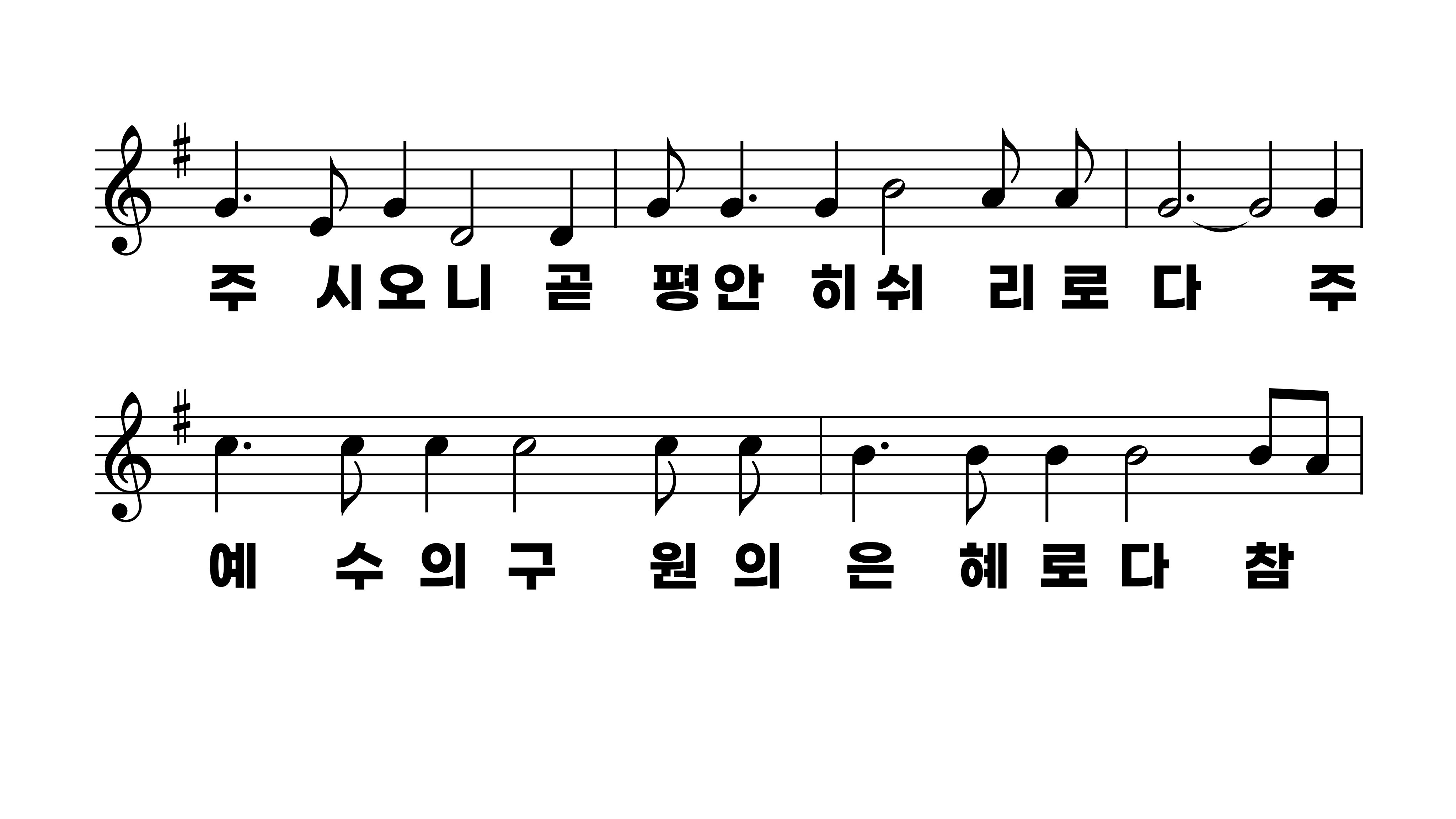 486장 이 세상에 근심된 일이 많고
1.이세상에근
2.이세상에곤
3.이세상에죄
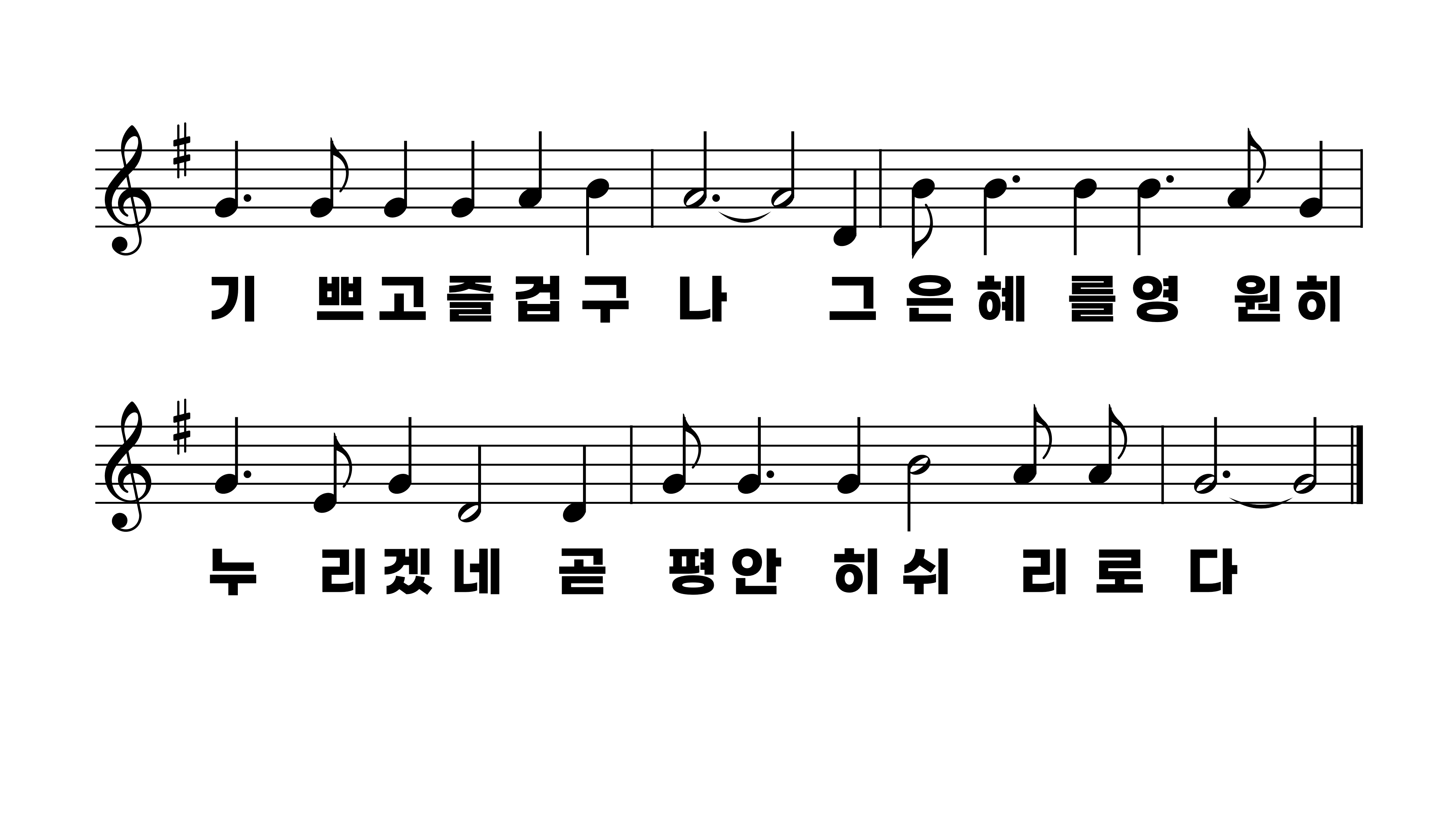 486장 이 세상에 근심된 일이 많고
1.이세상에근
2.이세상에곤
3.이세상에죄